Preparing a Stormwater Control Plan
Stormwater C.3 Guidebook 6th Edition
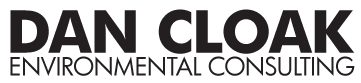 Better and More Complete Plans
Regulatory Climate
Intense focus on LID
Confusion and debate about LID
Objectives
LID Stormwater Treatment Methods
Continuous Simulation Hydrology
Requirements for studies and proposals
More reporting requirements and data requests
Need to learn from real-world experience
Better and more consistent documentation
Guidance
Guidebook Chapter 3
Checklist
Step-by-step instructions
Outline
Template
Example
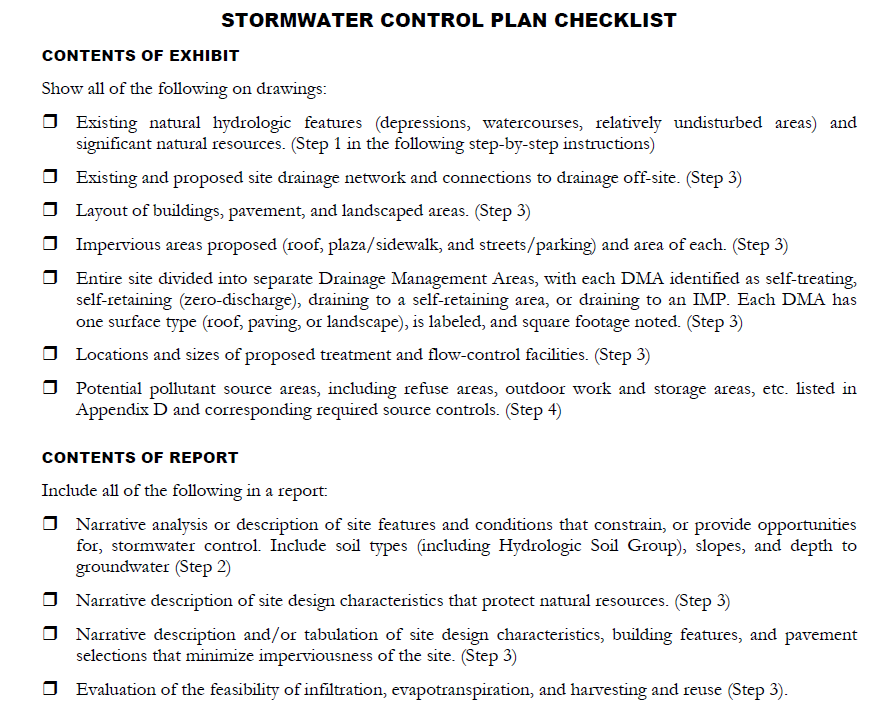 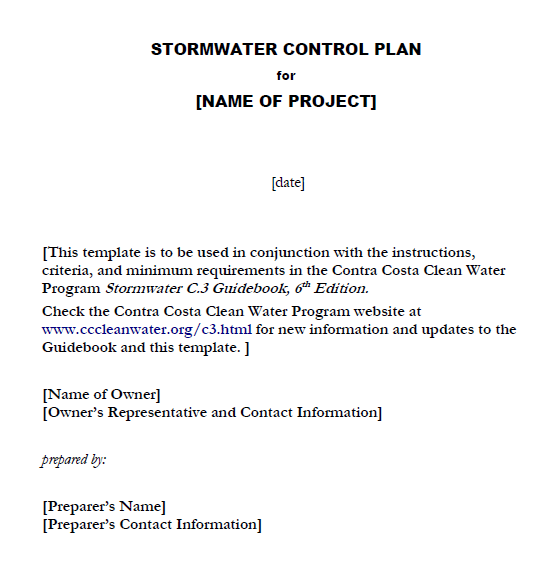 OVERVIEW
Table of Contents
Project Data (table)
Setting
LID Design Strategies
Documentation of Drainage Design
Source Control Measures
Stormwater Facility Maintenance
Construction Plan C.3 Checklist
Certifications

Attachment: Exhibit
OVERVIEW
Project Data
Name/Number
Application Submittal Date
To be verified by municipal staff
Location
Name of Developer
Phase No.
Project Type and Description
Watershed
Obtain from municipal staff
Site Area (sum of parcel areas)
Total Area of Land Disturbed
DATA TABLE
Impervious Surface
- Thresholds
- 50% rule
New Impervious Surface Area
Replaced Impervious Surface Area
Pre-Project Impervious Surface Area
Post-Project Impervious Surface Area
DATA TABLE
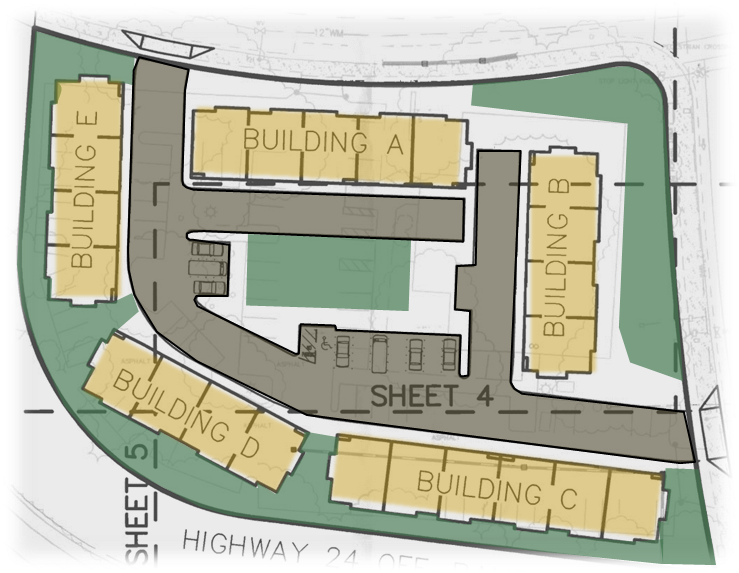 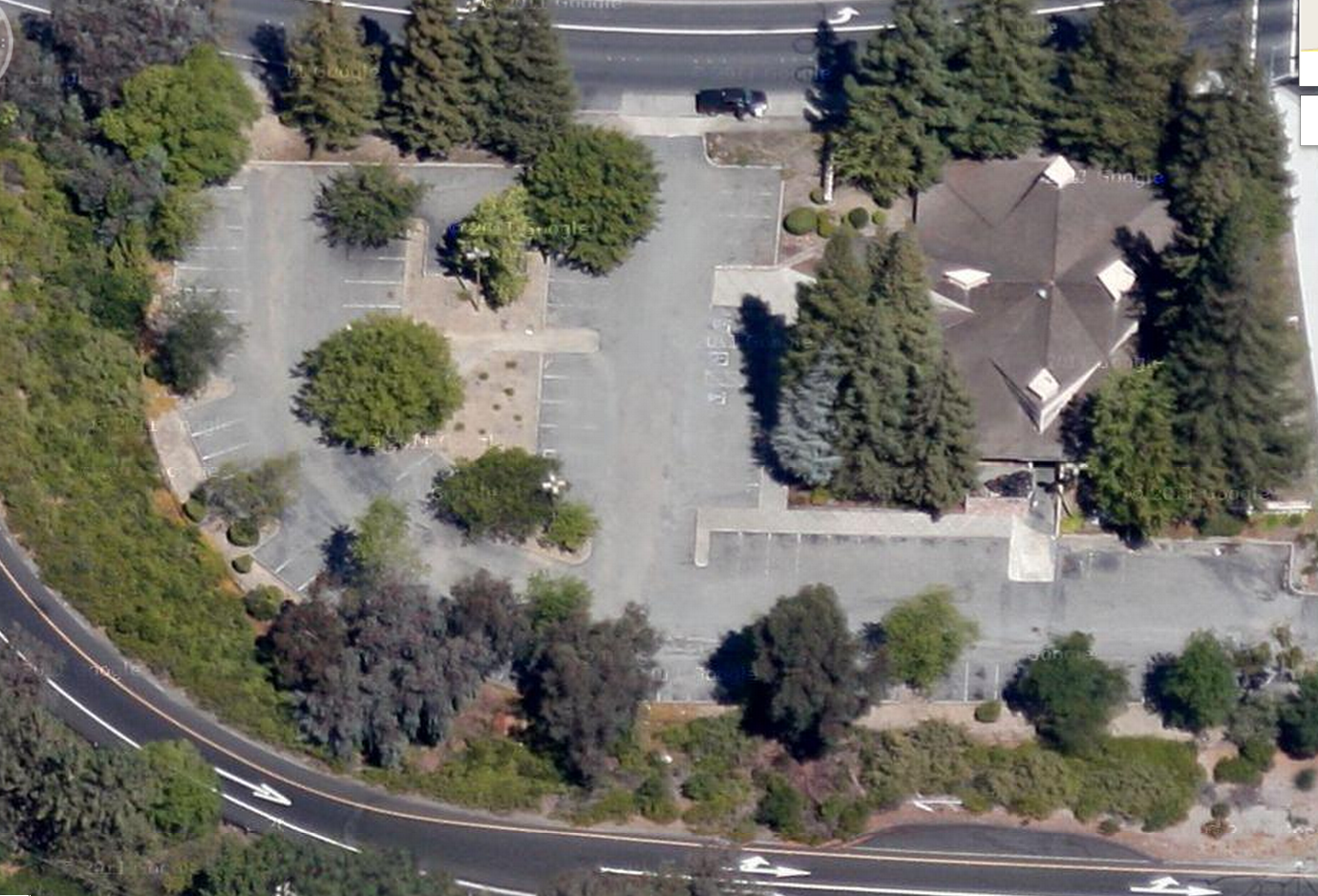 Project Data
Page60
Project Density
DU/Acre or FAR
Applicable Special Project Categories
A: Lot line to lot line, <½ acre, no surface parking
B: ½ acre to 2 acres, no surface parkingFAR > 2:1 or > 50 DUs/acre
C: Transit-oriented, no limit on sizeFAR > 2:1 or > 25 DUs/acre
Percent LID/non-LID Treatment
HMP Compliance Option
DATA TABLE
Page9
Project Setting
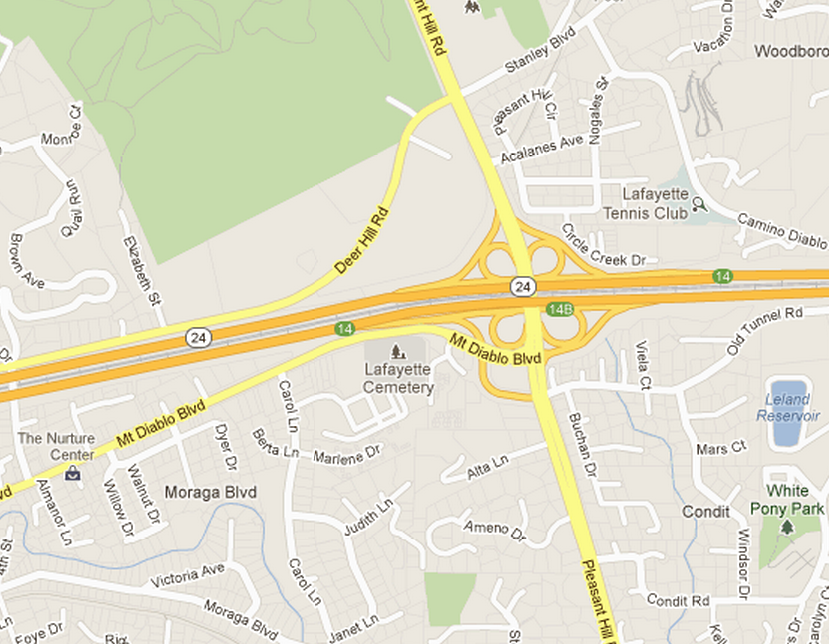 Location and Description
Existing Site Features and Conditions
Opportunities and Constraints
Optimization of Site Layout
Limitation of development envelope
Preservation of natural drainage
Riparian setbacks
Minimization of imperviousness
Use of drainage as a design element
LID DESIGN
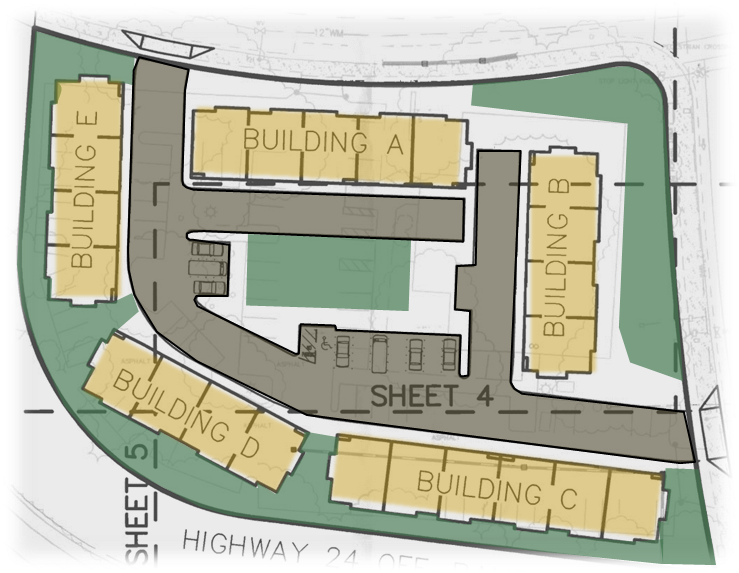 Use of Permeable Pavements
Not used in this project
LID DESIGN
Dispersal of Runoff
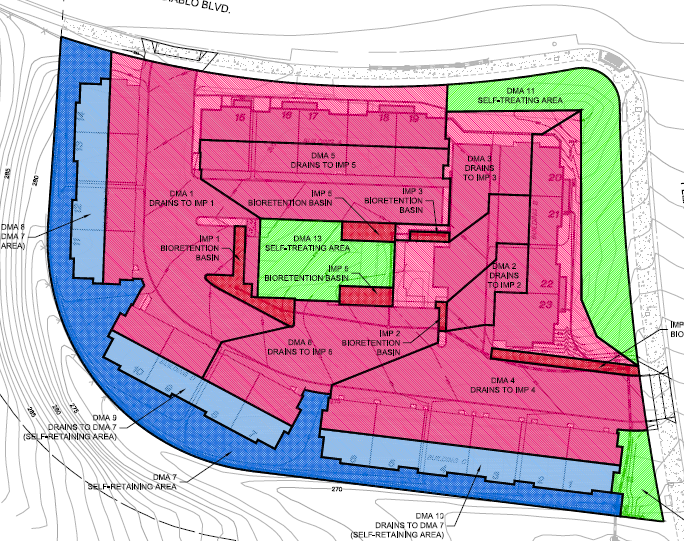 LID DESIGN
Harvesting and Use Assessment
Discuss potential opportunities
Explain and justify selection of impervious areas for analysis.
LID DESIGN
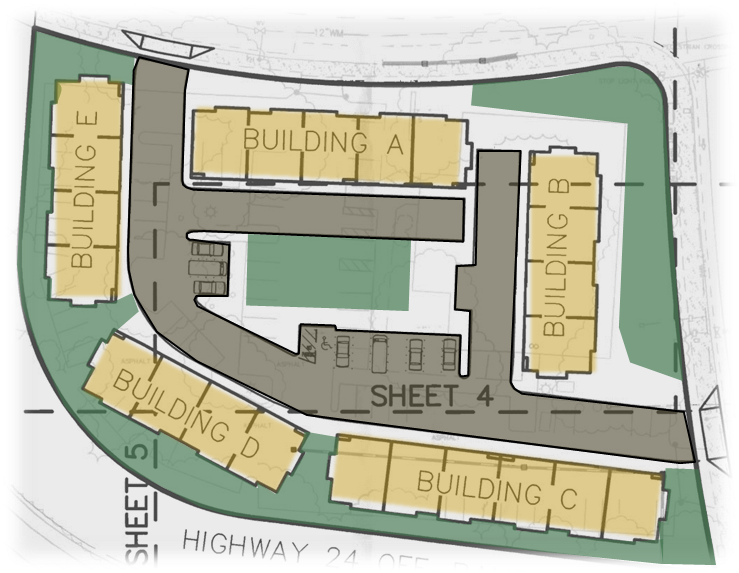 Integrated Management Practices
Describe the facilities 
Bioretention
Flow-through planter
Bioretention + Vault
Cistern + Bioretention
Page69
LID DESIGN
Drainage Management Areas
Step 1: Delineate the DMAs
Step 2: Classify the DMAs
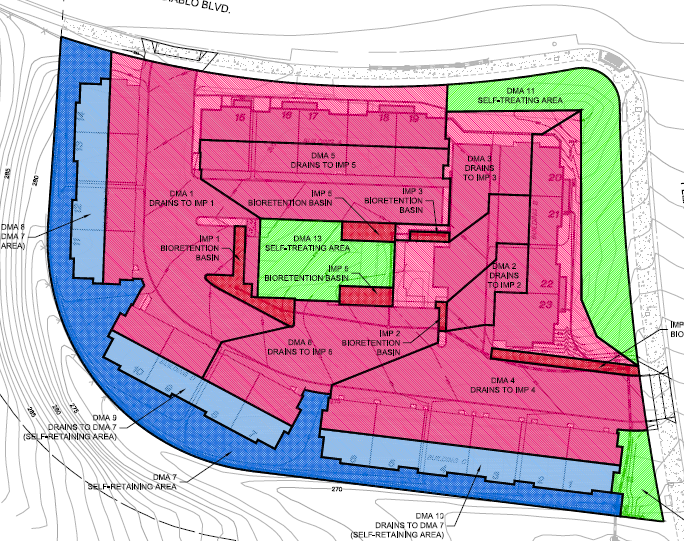 DRAINAGE
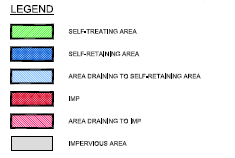 Page45
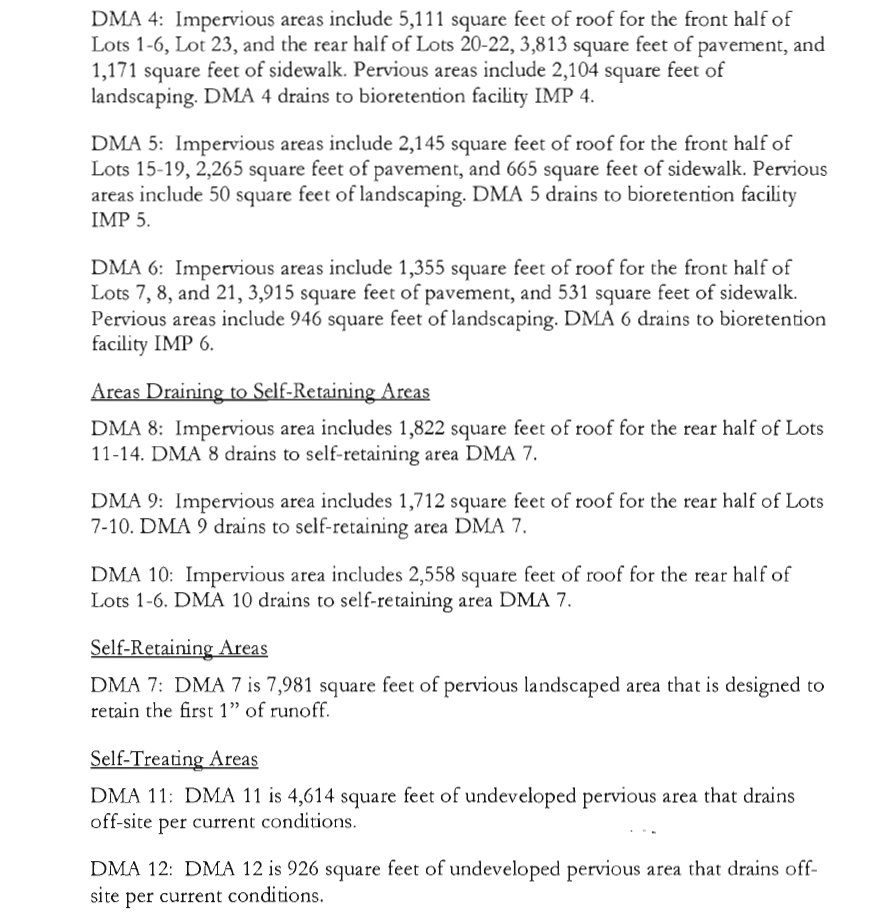 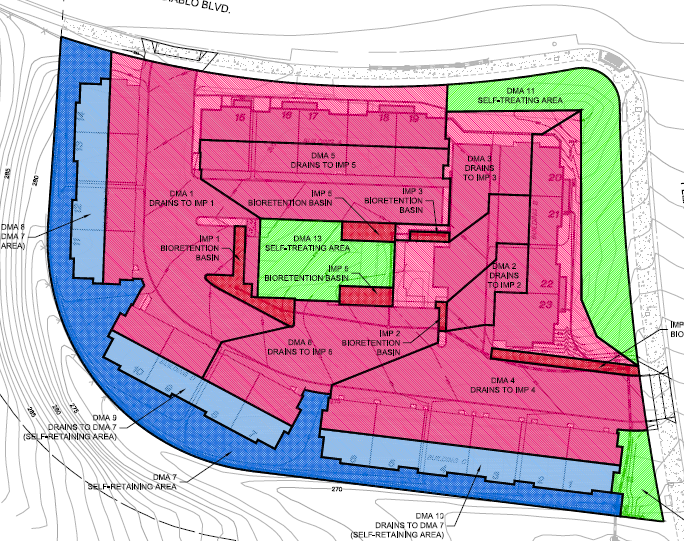 Drainage Management Areas
DRAINAGE
Tabulation and Calculations
Page49
Self-treating areas



Self-retaining areas*
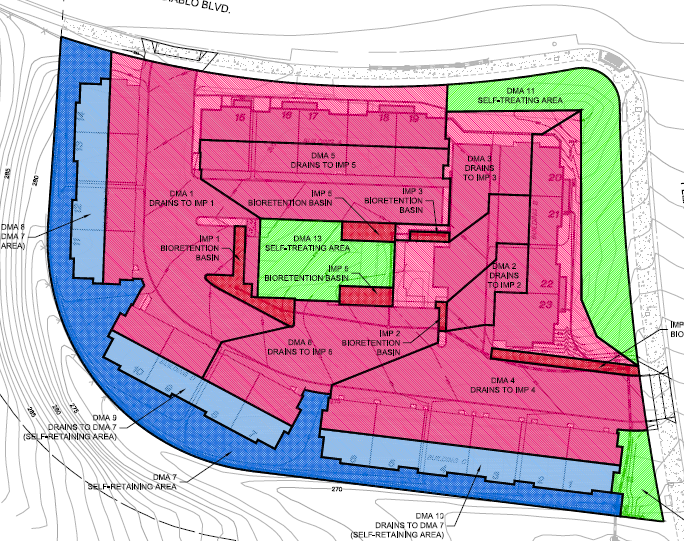 DRAINAGE
*Include green roofs and areas draining to harvest and reuse facilities
Tabulation and Calculations
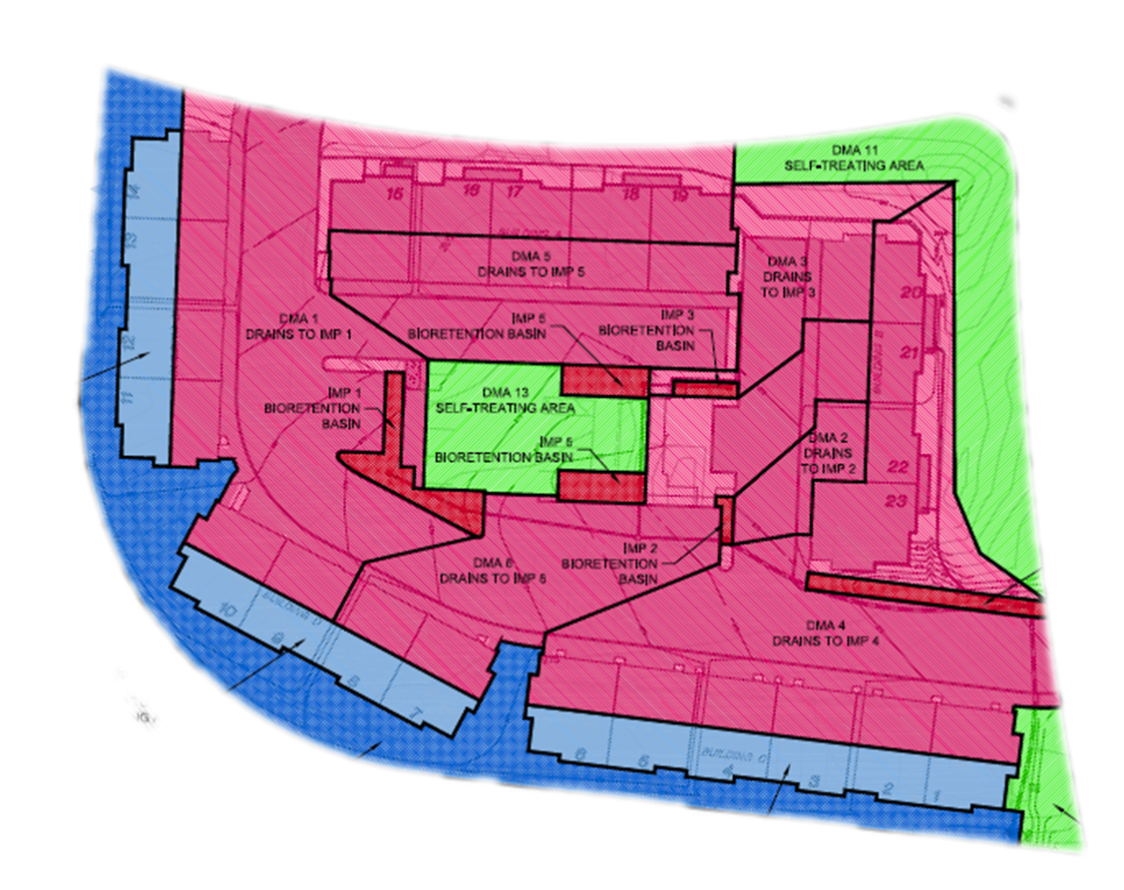 Areas draining to self-retaining areas
DRAINAGE
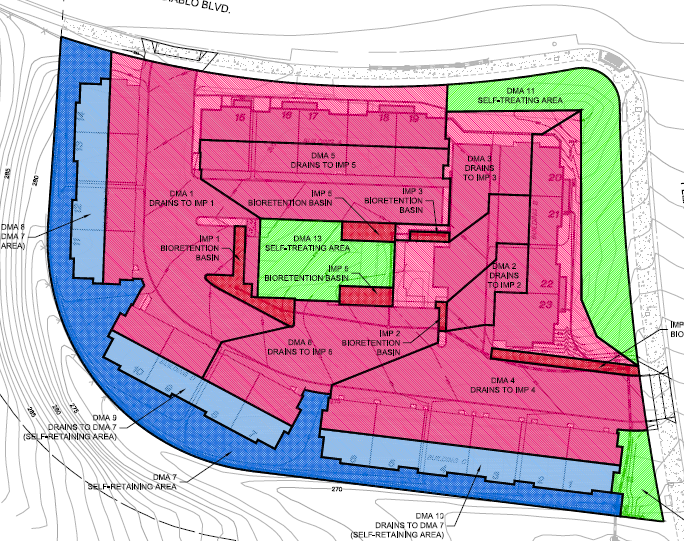 Tabulation and Calculations
Page51
DRAINAGE
Sizing Bioretention Layer Depths
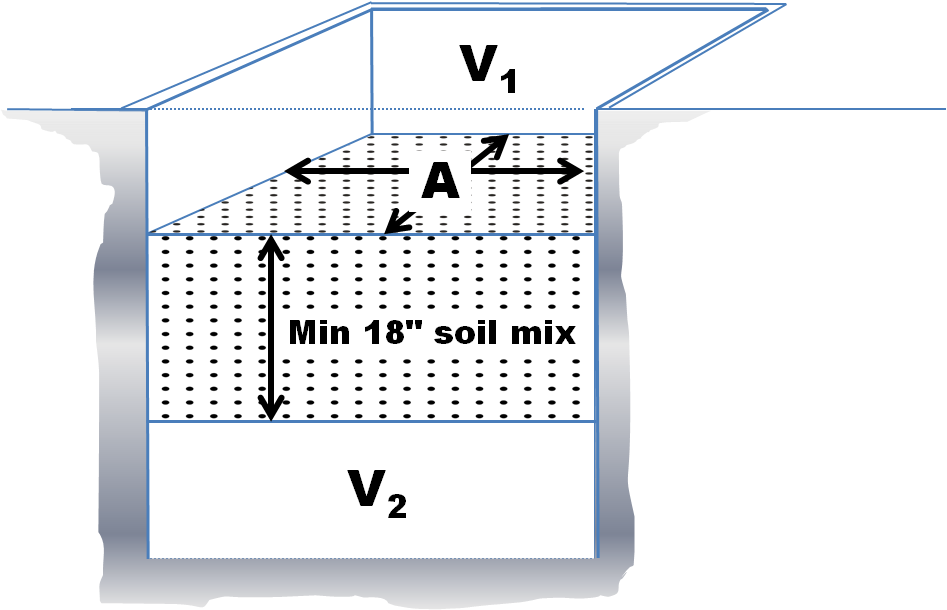 V1 = 213 CF
DRAINAGE
9 in
A = 283 SF
V2 = 279 CF
2.5 ft
279/0.4 = 698 CF Gravel
Using the IMP Calculator
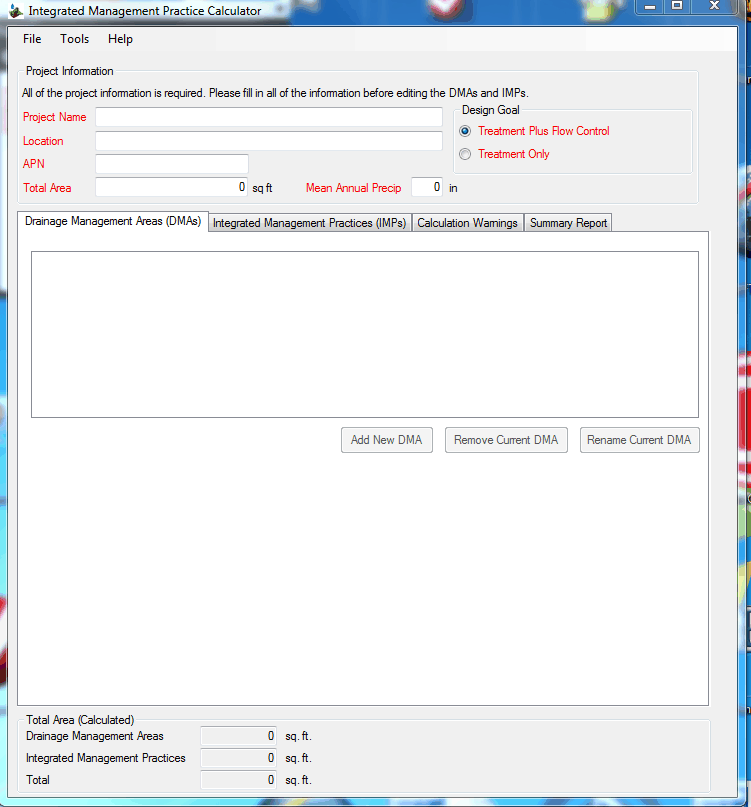 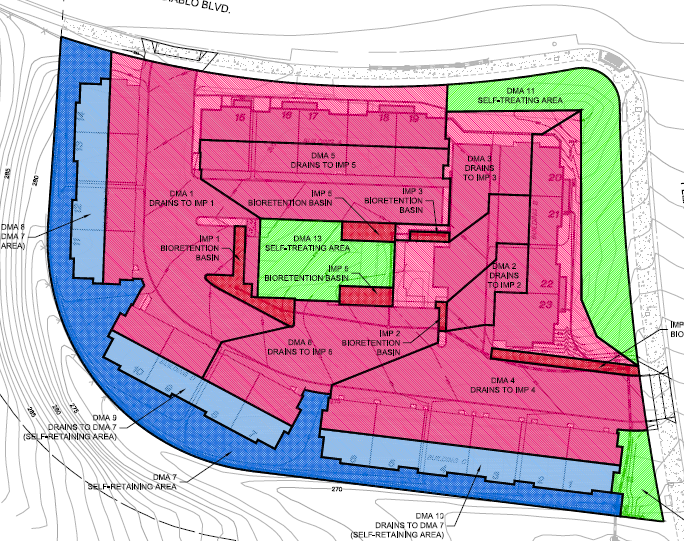 DRAINAGE
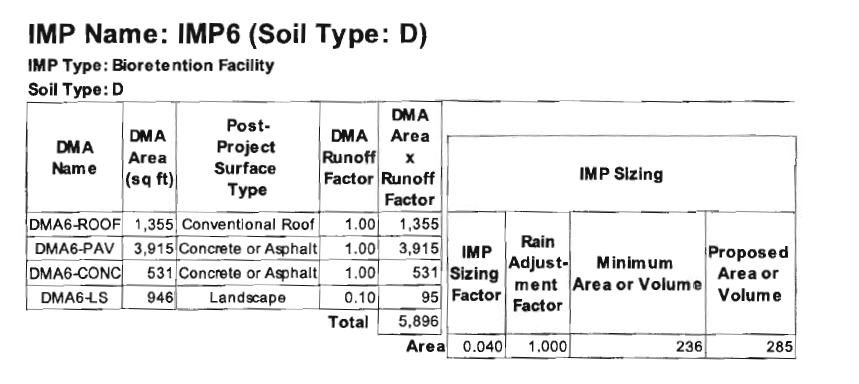 DRAINAGE
Special Projects Reporting
Narrative: Onsite LID feasibility
Infiltration, evapotranspiration,harvesting/reuse 
Description of site and DMAs
Need for pavement where proposed
Why any landscaped areas can’t be bioretention
Narrative: Offsite LID feasibility
Owner owns land in same watershed?
In-lieu program exists?
Technical Criteria for Non-LID Facilities
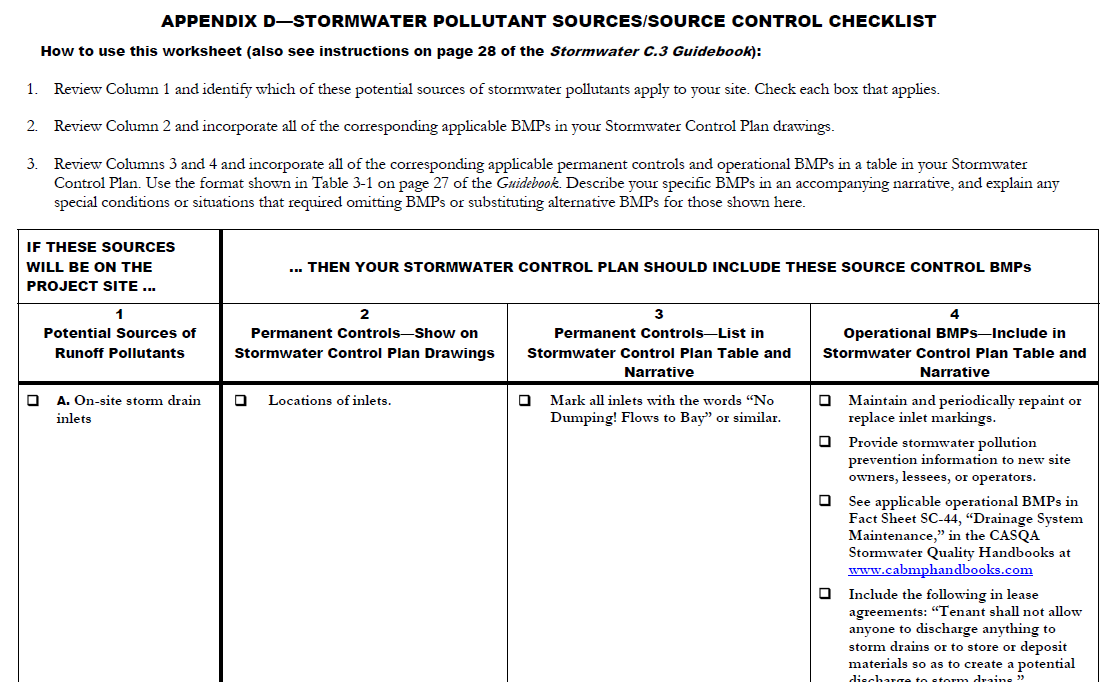 Source Control Measures
Page28
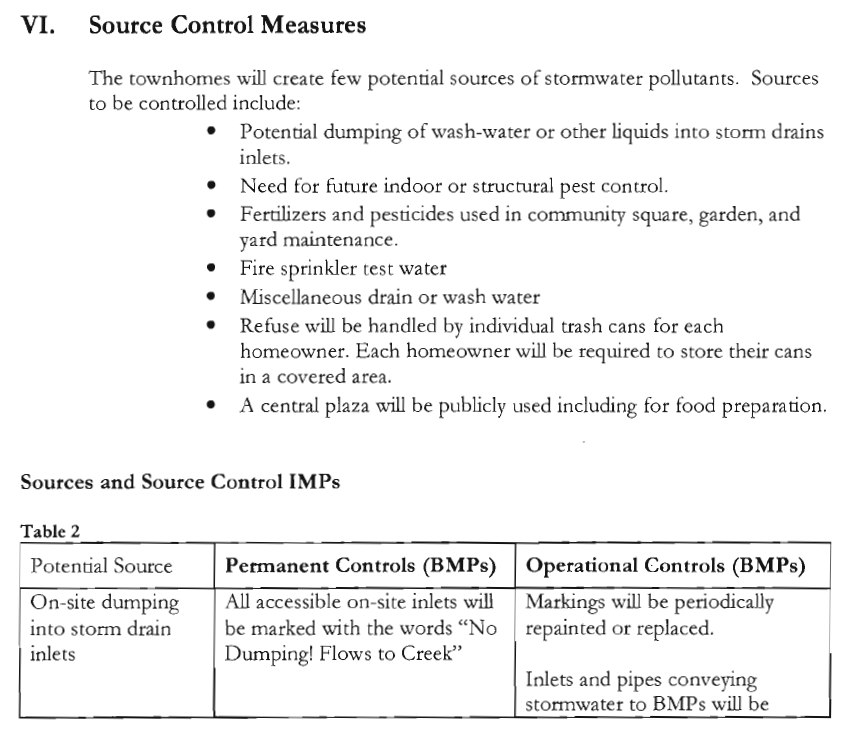 Stormwater Facility Maintenance
Page29
Ownership and responsibility
Commitment to execute agreements
Accept O&M until formally transferred
Maintenance requirements
Fact sheets on website
Construction C.3 Checklist
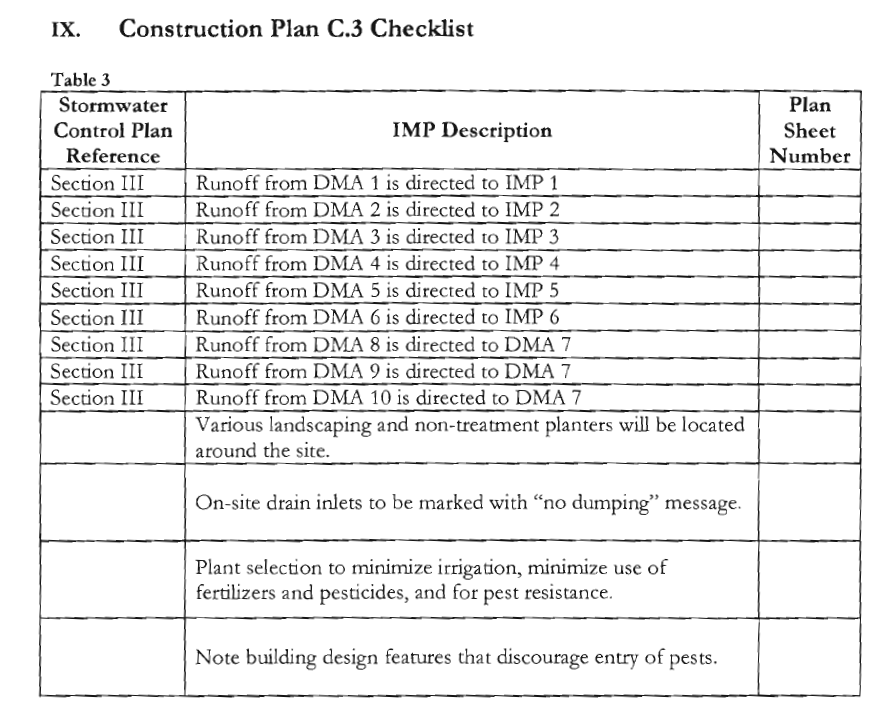 Certification
“The selection, size, and preliminary design of treatment BMPs and other control measures in this plan meet the requirements of Regional Water Quality Board Order R2-2009-0074.”